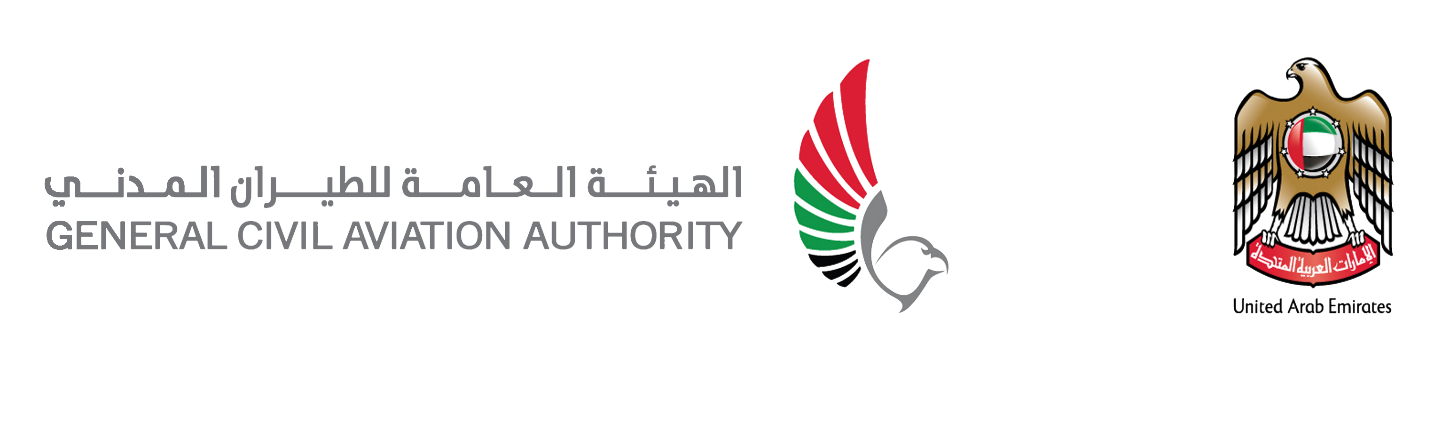 ICAO Air Accident Investigation Panel

(AIGP)
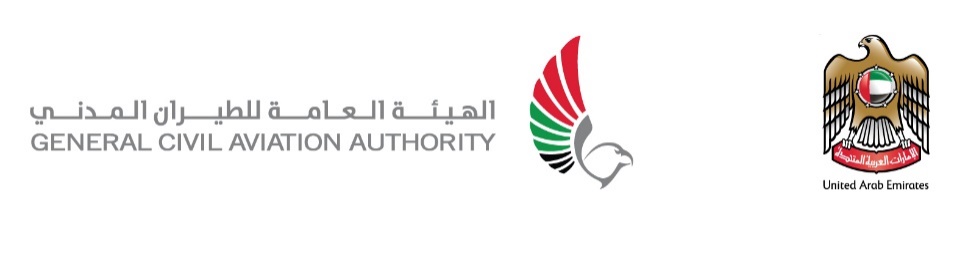 History
Started in 2015
Encompasses States from all ICAO Regions and organizations
Reports to the ANB
Outcomes affect Annex 13 and ICAO Documents
Chairperson and vise chairperson – election cycle every 3 years
Members, Advisers, and Observers 
Working Groups are formed for a job card
9/1/2021
Regional Air Accident and Incident Investigation Group - 1st Meeting
2
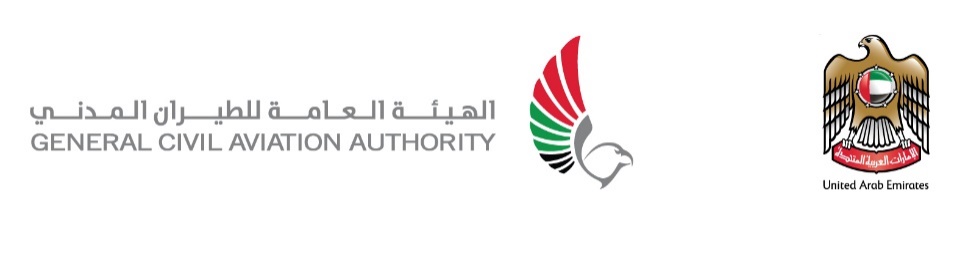 Discussion subjects and job cards
Need for definition and guidance for the determination of aircraft damage classification destroyed
Guidance on mutual cooperation in investigations
AIG-related meetings
Guidance material from ATSB on accident site hazards
IFALPA position on substances testing after accidents
BEA experience in cooperation in investigations
9/1/2021
Regional Air Accident and Incident Investigation Group - 1st Meeting
3
[Speaker Notes: Mutual cooperation in investigations
WG/10 was tasked to progress the development of this guidance material for the delegation of accident and incident investigation to include the high-level aspects of delegation.

AIG-related meetings
WG/10 provided its findings in AIGP/2-WP/3 and proposed a page on the ICAO AIG website notifying of AIG workshops/seminars and similar events.

Guidance material from ATSB on accident site hazards
1. Hazard - Ballistic parachute systems (BPRS) provide safety benefits for operators of aircraft but also could be a hazard after
2. Investigation in hostile environments
3. Guidance on occupational safety management for investigators

IFALPA position on substances testing after accidents
The authority to request some types of testing, such as puncturing a person’s skin to withdraw a blood sample, may be specifically limited by legislation and in some cases only the police or judiciary could assist in this process if a suspicion of misconduct exists. In some cases even if the testing is feasible, the facilities to carry out such tests are not available.]
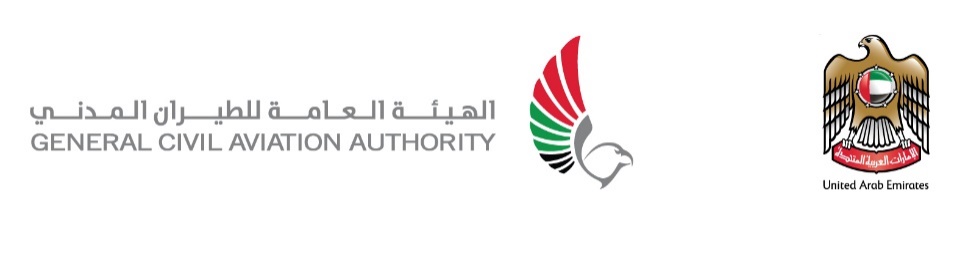 Discussion subjects and job cards
Difficulties associated with the lack of Final Report
Evidence-based training for investigators 
Emerging technologies to assist investigations
Evidential material
Safety recommendations
Timely investigations
9/1/2021
Regional Air Accident and Incident Investigation Group - 1st Meeting
4
[Speaker Notes: Difficulties associated with the lack of Final Report


Evidence-based training for investigators 

Emerging technologies to assist investigations
Repository addressing new investigation technology

IFALPA position on substances testing after accidents
The authority to request some types of testing, such as puncturing a person’s skin to withdraw a blood sample, may be specifically limited by legislation and in some cases only the police or judiciary could assist in this process if a suspicion of misconduct exists. In some cases even if the testing is feasible, the facilities to carry out such tests are not available.

Evidential material
Difficulties related to the availability of evidential material and relationship with judicial authorities encountered during some major safety investigations.

Safety recommendations
The AIGP/2 Meeting agreed to propose an amendment to Annex 13 to upgrade Recommendations 6.11 and 6.12 

Timely investigations
The AIGP/2 Meeting agreed to propose an amendment to Annex 13 for recommendations to enable States to institute accident or serious incident investigations when the State of Occurrence or the State of Registry does not institute an investigation or agree to delegate an investigation. Please refer to Appendix C to this agenda item.]
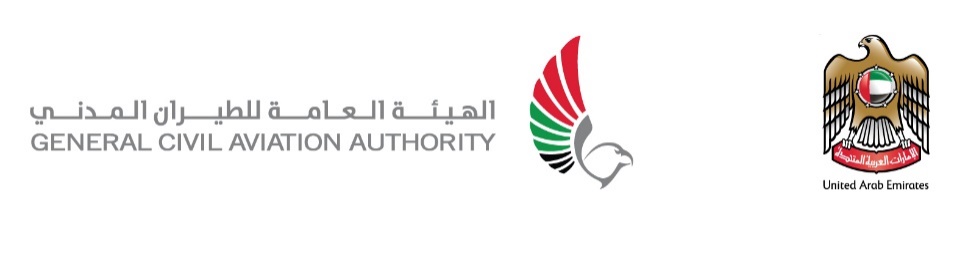 Discussion subjects and job cards
Protection of accident and incident records
Investigations involving RPAS
Investigation of serious incidents
Communication strategy versus social media
Definition of accredited representative
Title of annex 13, section 5.27 – participation
9/1/2021
Regional Air Accident and Incident Investigation Group - 1st Meeting
5
[Speaker Notes: Protection of accident and incident records
Proceed with the development of guidance to develop protocols/agreements between accident investigation authorities and judicial authorities and have it ready by Q4 2017.

Investigations involving RPAS
That, WG/8 continue to develop the draft provisions for Annex 13 and additional guidance material be included in Doc 9756 for the investigation of accidents and incidents involving RPAS by Q4 2017.

Investigation of serious incidents
Mr. Stuart Godley presented AIGP/2-WP/16 by WG/9 (Incident Investigation). The working paper explored when the Standard for the investigation of serious incidents involving aircraft above 2 250 kg MCTOM was introduced in Annex 13. It found that it was introduced in 2010 and the definition of serious incidents had remained the same since then. Several problematic issues exist with current Annex 13 approach to serious incidents. In general, States have problems with some examples of serious incidents listed in Attachment C of the working paper and how they need to apply it. On the other hand, circumstances in States dedicate what approach the State will take on how many and which serious incidents are investigated. The working paper considered current practices of States to investigate serious incidents and it was made clear that all serious incidents are not automatically investigated without consideration of the potential consequences and the chance to improve safety by identifying missing or ineffective barriers (also known as defences or risk controls).

Communication strategy versus social media

3.6.1 The Secretary presented AIGP/3-WP/15 by the Secretariat. In the AIGP/2 Meeting, two different subjects were discussed related to communication of investigation information and social media, for which the current guidance material and mechanisms should be reviewed for improvements. The first subject concerns the timely communication of accident and incident information to other States concerned and ICAO, including technologies for social media applications such as an APP for investigators or web-based forms. The s

That the AIG website to include a library of examples of media protocols. econd subject concerned assistance to States to develop their own communication strategies, particularly in relation to social media platforms.

Definition of accredited representative
That Annex 13 definition of accredited representative be amended after provisions for the establishment of an AIA became applicable in November 2016. Please refer to the

Title of annex 13, section 5.27 – participation
That Annex 13 be amended by deleting from the heading of 5.27 the reference to participation in an investigation, as contained in Appendix F to this agenda item.]
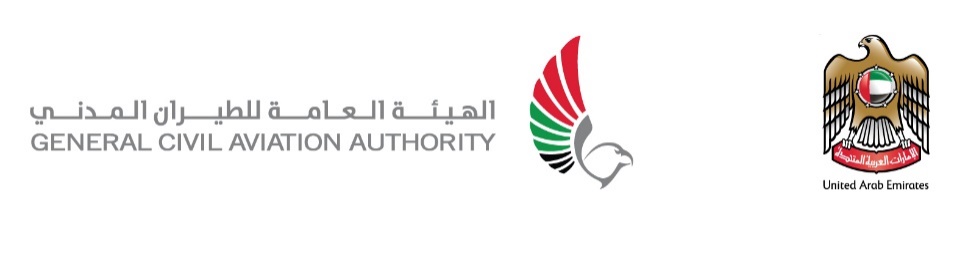 Discussion subjects and job cards
Accident site environmental care
Accident investigation responsibilities – AIA versus state aviation authority
Identification of SRGC and database improvements
Recorded radar data
Guidance on Final Report content
Format and content for preliminary report and ADREP
9/1/2021
Regional Air Accident and Incident Investigation Group - 1st Meeting
6
[Speaker Notes: Accident site environmental care
3.9.2.2 Annex 13 does not address environmental care at an accident site. However, guidance was provided in the Manual on Accident and Incident Investigation Policies and Procedures (Doc 9962) and for airports in the Airport Planning Manual, Part 2 — Land Use and Environmental Control (Doc 9184), Chapter 2, Environmental Impacts Associated with Aviation Activities. Also WG-1 (Occupational Hazard) provided proposals during the AIGP/2 Meeting, which were agreed, and discussions regarding occupational hazard protection for investigators and development of guidelines for investigations in hostile environments. The Council recommended AIGP/3 to consider this subject.

A new working group, WG-12 (Site environment care WG), was formed to review guidance material related to accident site environmental care and if deemed necessary, propose text for inclusion in Doc 9962 and/or Doc 9756. WG-12 to report back to AIGP/4.

Accident investigation responsibilities – AIA versus state aviation authority
3.9.3.1 The Secretary presented AIGP/3-WP/7 by the Secretariat. The 39th Assembly (A39) noted that within the framework of the State Safety Programme (SSP) “accident and incident investigation” is one element of the “State safety risk management” component and that, in this respect, the scope of application, purpose, and authority for investigation should be better articulated by ICAO for more effective implementation. The Technical Commission agreed to recommend referral of this task, along with the need for SARPs and guidance material on the distinct investigation responsibilities between the accident investigation authority (AIA) and the State civil aviation authority (CAA), to the Council for further consideration.

A new working group, WG-13 (AIA/CAA investigation responsibilities), was formed to review guidance material related to how the interrelation between the AIAs and CAAs of States are arranged with relation to the investigation of incidents. If deemed necessary, WG-13 to propose text for inclusion in guidance material and report back to AIGP/4.

Identification of SRGC and database improvements
Action 3/19 — Inclusion of safety recommendation of global concern in Annex 13 and guidance material
A new working group, WG-14 (Safety recommendation of global concern), was formed to review Annex 13 and existing guidance material for the inclusion of SRGC and if deemed necessary, to propose text for inclusion in Annex 13 and guidance material.
WG-14 would report back to AIGP/4.
Action 3/20 — Review and update Doc 9756, Part IV, for guidance material regarding the different stages of safety recommendations
WG-14 tasked to also review the existing guidance material in Doc 9756, Part IV, regarding the different stages of processing of safety recommendations.

Recorded radar data
Mr Gijsbert Vogelaar presented AIGP/4-WP/7. During the MH17 investigation, one of the States that provided information, not being the State of Occurrence, stated it did not retain the raw radar data because it was recorded data from airspace outside the State’s own territory for which no obligation exist for retention. The unavailability of raw radar data during the investigation gave rise to whether the obligations for States in possession of radar and other ATS information relevant to a specific accident or serious incident investigation were sufficiently clear.

The meeting agreed for the Secretariat to review the guidance material related to ground based recordings based on the discussions of this agenda item.
The AIGP/4 meeting agreed to propose an amendment to Annex 13 to include a Standard for ground-based recordings as per Appendix A to this agenda item.

Guidance on Final Report content
Action 4/1 — Review the guidance for the Format of the Final Report in Doc 9756, Part IV, in relation to available data for accident and incident investigation.

The meeting agreed to include the proposed guidance material as as per Appendix A to this agenda item, with the comments made by the panel. The Secretariat to consult with the panel members in case of further updates for inclusion into the July 2019 planned update of Doc 9756.

Action 4/2 — Review provisions for the Format of the Final Report in Annex 13 and Doc 9756, Part IV, in relation to GADSS and Doc 10054.

A new working group, WG-18 (GADSS), was formed to review the provisions in Annex 13 and Doc 9756 in relation to the GADSS and new Doc 10054. WG-18 to propose text for inclusion in guidance material and report back to the AIGP/5 Meeting. The delivery date in Job card GADSS.001.001 to be delayed to Q4 2019.

Format and content for preliminary report
4.2.1 Upon request of Mr Gijsbert Vogelaar from working group 16 (WG-16 Preliminary Reports), Mr Kas Beumkes presented working paper AIGP/4-WP/8. The Preliminary Report, like the notification and the Final Report, represents an important milestone in the investigation process. However, unlike the notification and the Final Report, Annex 13 — Aircraft Accident and Incident Investigation provisions is lacking guidance for its format and content. In practice, different kinds of formats and concepts of Preliminary Report for accidents and serious incidents exist; from the non-public ADREP Preliminary Report up to the complete illustrated written Preliminary Report in the public domain. There is also no guidance for the format and content of interim statements. At AIGP/3 the panel agreed that WG-16 developed guidance material for the format of the Preliminary Report and interim statement, and report back to AIGP/4.
Action 4/3 — Guidance material for the written Preliminary
Report and interim statement
The AIGP/4 meeting agreed to propose an amendment to the format and content of written Preliminary Reports and interim statements in Doc 9756, Part IV – Reporting as per Appendix A to this agenda item.
Action 4/4 — Review the follow-up of the Preliminary
Reporting and ADREP requirements
The AIGP/4 meeting agreed to propose a job card for the review and follow-up of Preliminary Reporting and ADREP requirements.
-  Develop guidance material for the format of preliminary reports and interim statements; and
-  Research the status of the current ADREP reporting and propose amendments for improvement of the ADREP requirements if necessary.
- develop additional guidance and/or requirements to publish a preliminary report after 30 days with focus on defining “major or complex” accident in coordination with WG/19.]
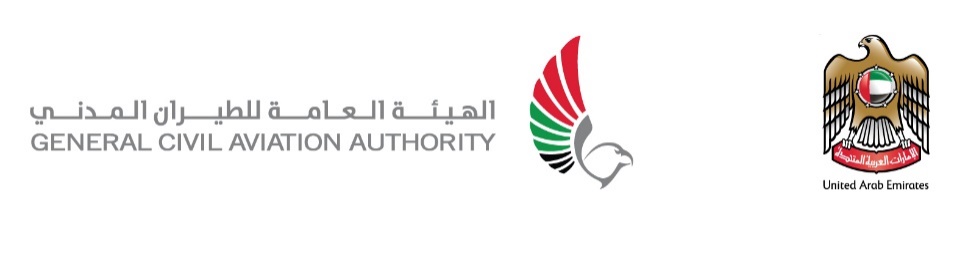 Discussion subjects and job cards
Consultation period of draft Final Reports
State of manufacturer of flight recorders
Flight recording data in the cloud environment
Commercial space vehicle accident investigation
Cybersecurity 
Follow-up of ADREP requirements
9/1/2021
Regional Air Accident and Incident Investigation Group - 1st Meeting
7
[Speaker Notes: Consultation period of draft Final Reports
Consultation Period for draft Final Report, to review a reduction of the consultation period for a Draft Final Report from sixty to thirty days. 

State of manufacturer of flight recorders
WG-18 (GADSS) is to review the related provisions in Annexes 6, 8, and 13 in relation to the timely read-out of flight recorders for aircraft accident and incident investigation. WG-18 to report back to the AIGP/5 Meeting and, if necessary, propose amendments to these related Annexes.

Flight recording data in the cloud environment
The Global Aeronautical Distress and Safety System (GADSS) to review the provisions in Annex 13 in relation to the GADSS principles and new Doc 10054 to ensure they are adequate for flight recording in a ‘cloud’ environment and the responsibilities for the recovery of floatable recorders. WG-18 to report back to the AIGP/5 Meeting and if deemed necessary to propose text for inclusion in guidance material.

Commercial space vehicle accident investigation
5.3.6 The meeting was informed that a parallel with space vehicle investigation can be made as to how military aviation investigations are conducted in Europe in accordance with the NATO Standardization Agreement (STANAG). 

Cybersecurity
Professor Chris Johnson from the Glasgow University during the ICAO GANIS/SANIS conference in 2017, claimed to have found five ways of hacking into aircraft operational systems within 48 hours using open sources from the internet.  
The AIGP members to report back in AIGP/6 regarding inventories of expertise available either in their State or region to assist when evidence of a cyber attack is observed during an investigation, including how aircraft systems are explained in accident or incident Final Reports.

Follow-up of ADREP requirements
The AIGP/5 meeting agreed that WG-16 would proceed with the development of proposals, in coordination with the SMP, for amendments to Annex 19 and guidance material addressing ADREP reporting and the use of the ICAO ADREP database. An additional action is proposed for Job card AIGP.018.01 to address this tasking.]
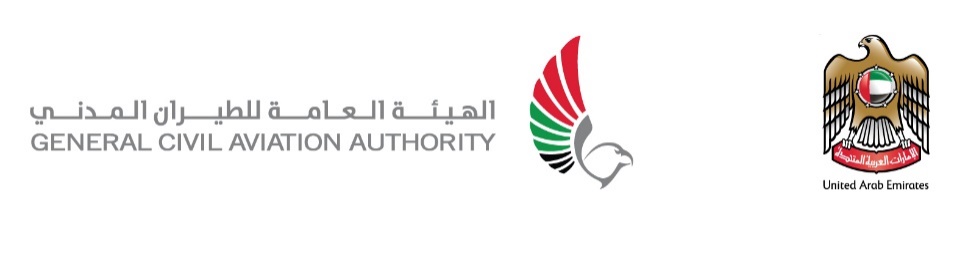 Discussion subjects and job cards
Timely release of factual information
Research reasons why some Final Reports are not released
Accident investigation authorities contact information
Reviewing and disseminating AIG-related guidance material
Underwater accident investigations
Crew information
Regional Air Accident and Incident Investigation Group - 1st Meeting
9/1/2021
8
[Speaker Notes: Timely release of factual information
The AIGP/5 meeting agreed to establish a new working group to review the provisions in Annex 13 and AIG guidance material regarding the timely release of investigation information and propose amendments if necessary. A new job card was proposed for consideration by the ANC.

Research reasons why some Final Reports are not released
WG-12 to consider the methods to conduct research into the reasons for a large number of Final Reports not being publicly available and then conduct the research. If necessary, propose amendments to AIG documents and/or AIG PQs A new job card was proposed for consideration by the ANC.

Accident investigation authorities contact information
The AIGP members were requested to encourage their counterparts in States in their region to update their AIA contact information with ICAO.

Reviewing and disseminating AIG-related guidance material
A Liaison group was formed to assist with making AIGP members and participants aware of new or revised guidance material being published in order for them to alert States in their regions.

Underwater accident investigations
A new working group was formed to research previous accidents with aircraft into water and what information may be gathered from those investigations, related to diving operations during the underwater accident investigation, and propose guidance material if necessary. The working group to report back in the 2020 AIGP/6 Meeting.
Crew information 
To study the protection of crew information from the records available to AIAs and CAAs]
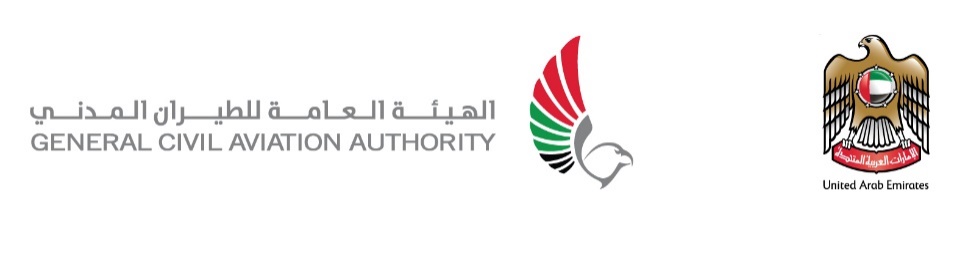 Discussion subjects and job cards
RAIO
Aircraft downing
9/1/2021
Regional Air Accident and Incident Investigation Group - 1st Meeting
9
[Speaker Notes: .

RAIO
Assist with expanding Doc 9946 related to RAIOs and other investigation cooperation mechanisms

Aircraft downing

-  Research the concerns about investigations when aircraft accident was caused by unlawful acts (5.11).

- To study accidents related to aircraft downings when the independence of the AIA and credibility of the investigation could be challenged]